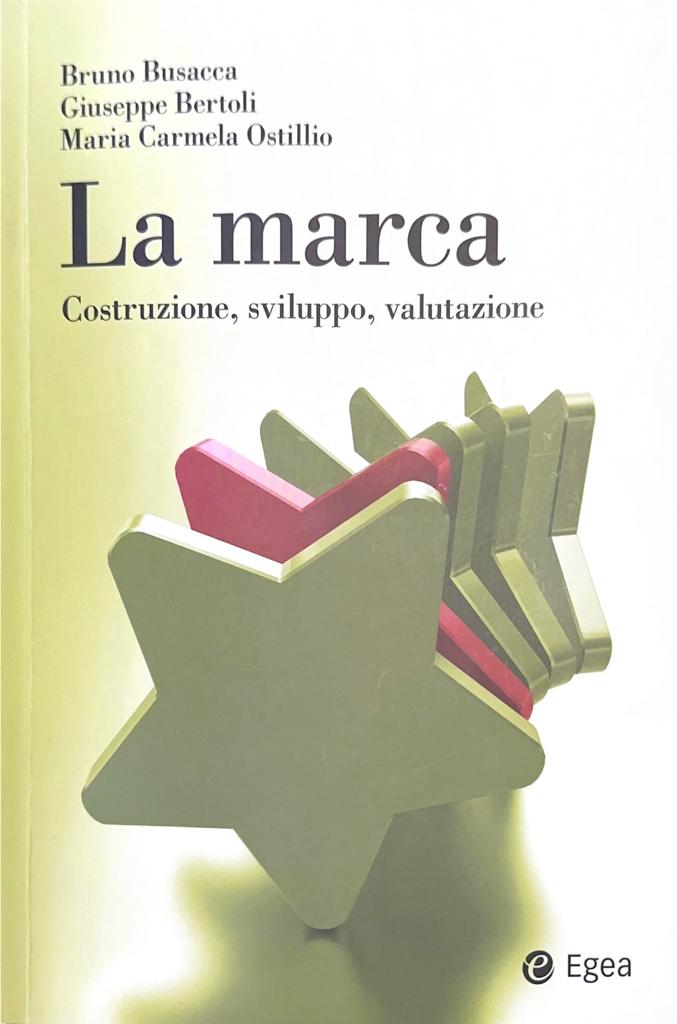 Testo consigliatoBruno Busacca, Giuseppe Bertoli, Maria Carmela Ostillio (2022). La marca. Costruzione. Sviluppo. Valutazione. Egea
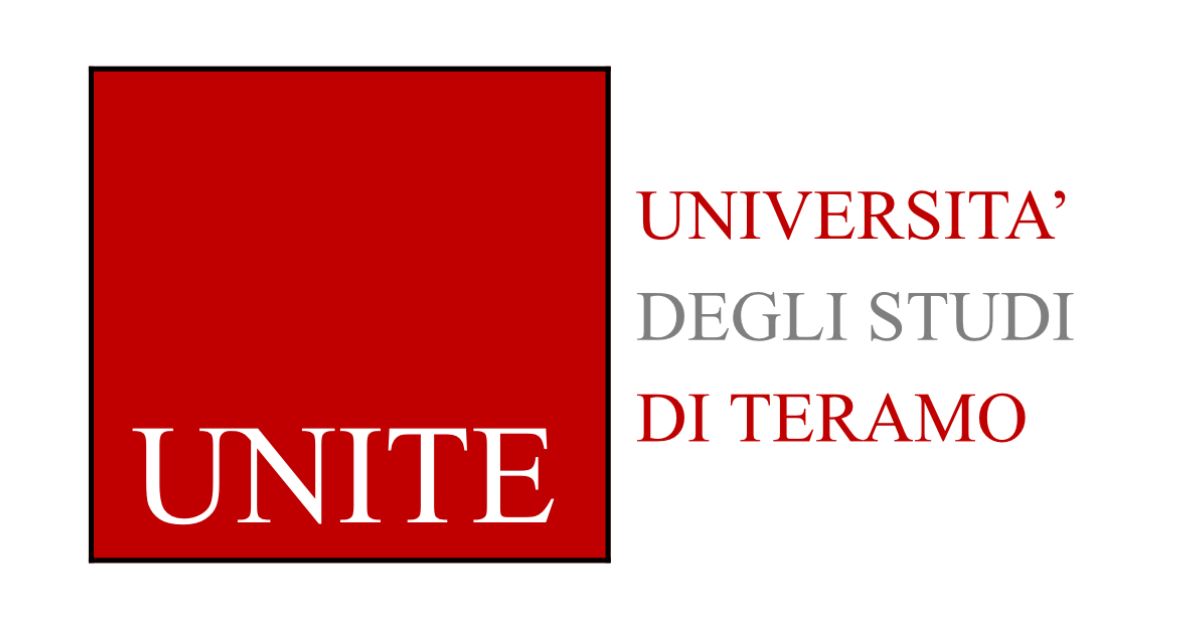 LA MARCA:SIGNIFICATO E VALORE
UNITE
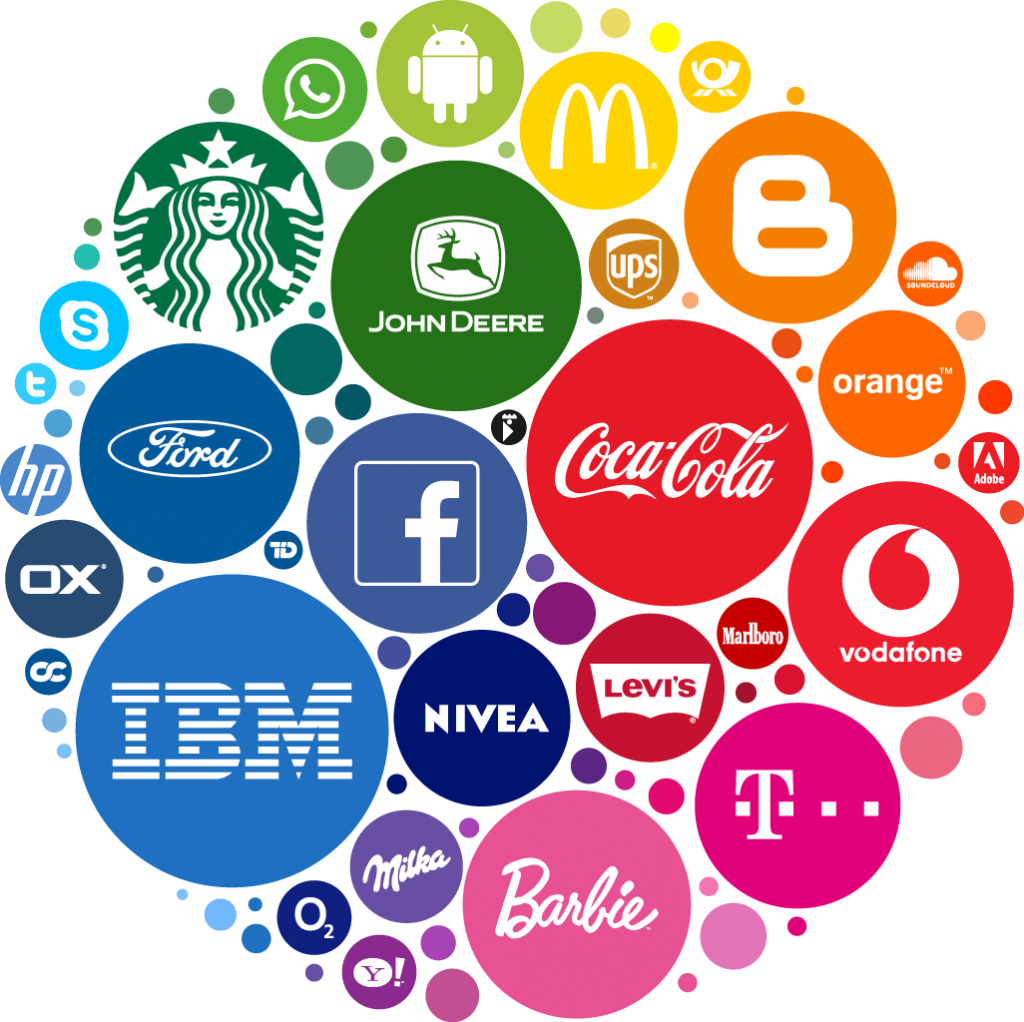 Secondo l’American Marketing Association (AMA), una marca è:«un nome, termine, segno, simbolo o disegno, o una combinazione di questi elementi, che ha lo scopo di identificare i beni e i servizi di un venditore o gruppo di venditori, differenziandoli da quelli della concorrenza»
Nella prospettiva del resource-based management, la concezione della marca deve estendersi ben oltre quella di «segno identificativo e distintivo».
Essa costituisce infatti una fondamentale risorsa intangibile basata sulla fiducia, in grado di contribuire in modo determinante allo sviluppo del capitale relazionale dell'impresa.
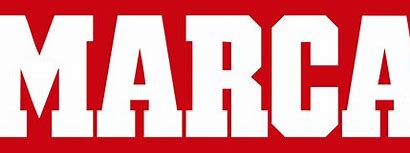 Per il consumatore, la marca assume un significato personale e unico, facilitandolo nell'attività quotidiana e arricchendone l'esistenza. Il significato insito nel brand può essere piuttosto profondo e la relazione fra il consumatore e la marca va considerata come una sorta di vincolo o patto:
il primo offre fiducia e lealtà nell'intendimento implicito che la seconda gli garantirà valore attraverso una performance del prodotto conforme alle attese e appropriate strategie e politiche di prezzo, comunicazione e distribuzione. Se, acquistando la marca, i consumatori ne comprendono i vantaggi e, successivamente, li conseguono nella misura attesa, continueranno ad acquistarla
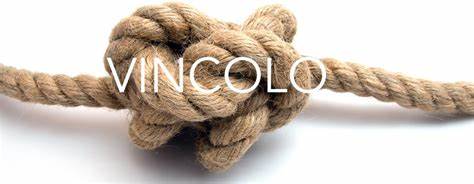 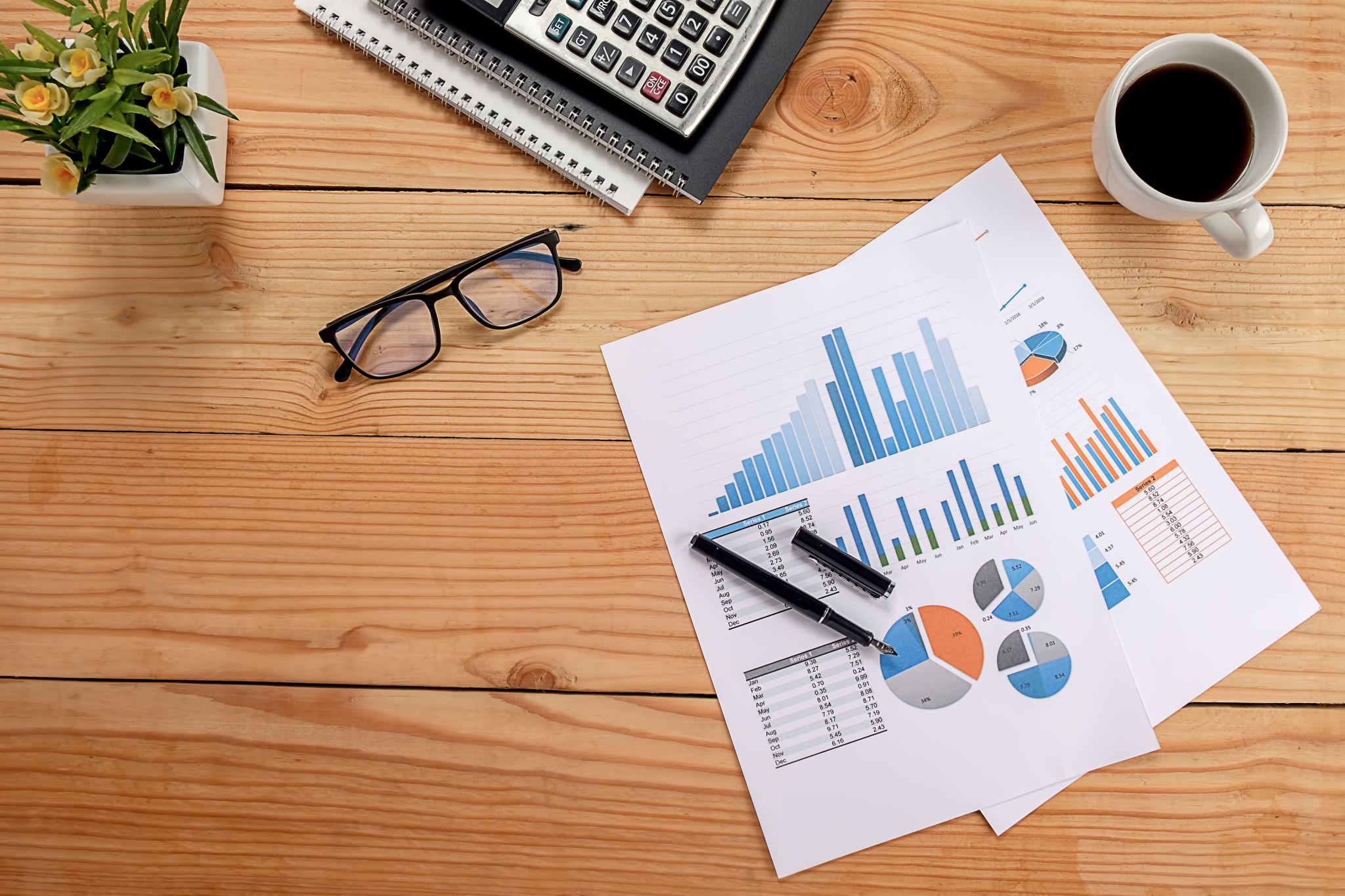 la marca E’ divenuta una risorsa sempre più strategica, la cui corretta gestione è oggi una priorità per ogni organizzazione (profit e non profit).
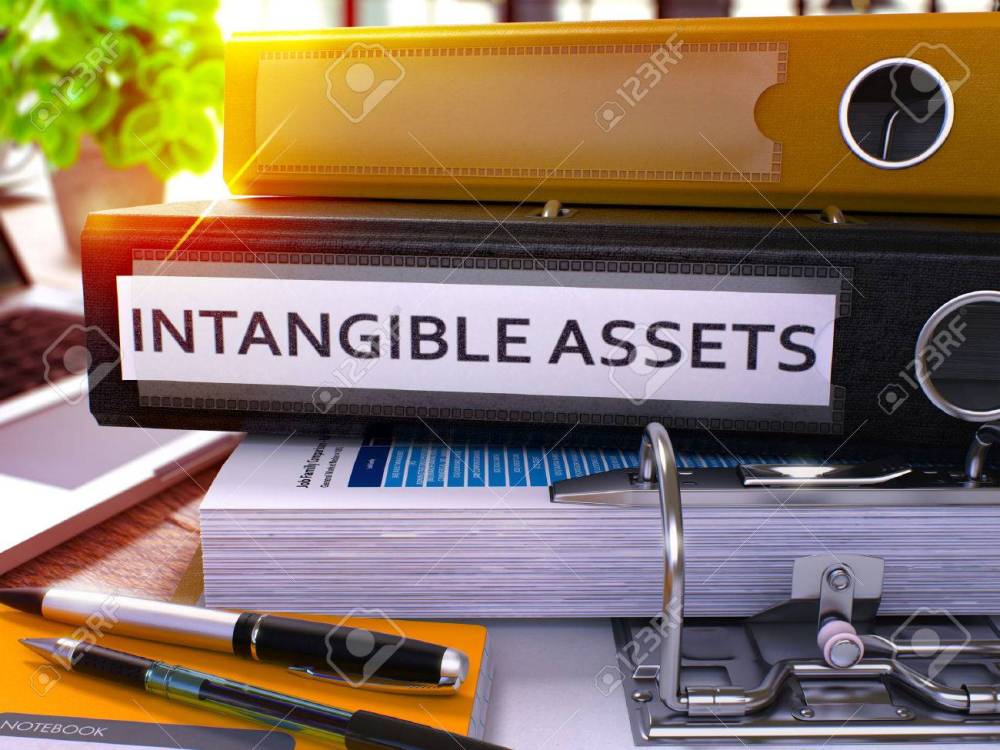 Nell'ambito del patrimonio aziendale, la marca costituisce infatti un significativo «asset intangibile» su cui l'impresa può contare nel perseguire i propri obiettivi di crescita.
La marca è la promessa che si materializza agli occhi del consumatore, come essenza dei benefici che i consumatori possono aspettarsi di ricevere nello sperimentare i beni o servizi identificati dalla marca stessa.
Tale promessa dovrà distinguersi da quella dei concorrenti, agendo sulle differenze che potranno essere razionali e tangibili o simboliche, emotive e intangibili.
In particolare, il valore-potenzialità della marca può essere disaggregato in quattro livelli:
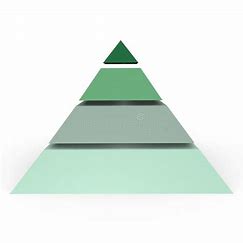 1. Potenziale di orientamento, il quale consente di indirizzare il processo di acquisto del consumatore verso l'offerta identificata dalla marca, favorendo la nascita di superiori aspettative di valore rispetto alle alternative concorrenti;2. Potenziale di differenziazione, in base al quale è possibile rafforzare, nella mente del consumatore, gli elementi di distinzione sul piano competitivo;3. Potenziale di estensione, il quale favorisce l'ampliamento della rete di significati della marca, facilitando l'introduzione di innovazioni idonee a estenderne il raggio d'azione nel business attuale e in nuovi business;4. Potenziale di apprendimento, che contribuisce allo sviluppo del patrimonio aziendale di conoscenze, attraverso processi di apprendimento basati sulla sperimentazione.
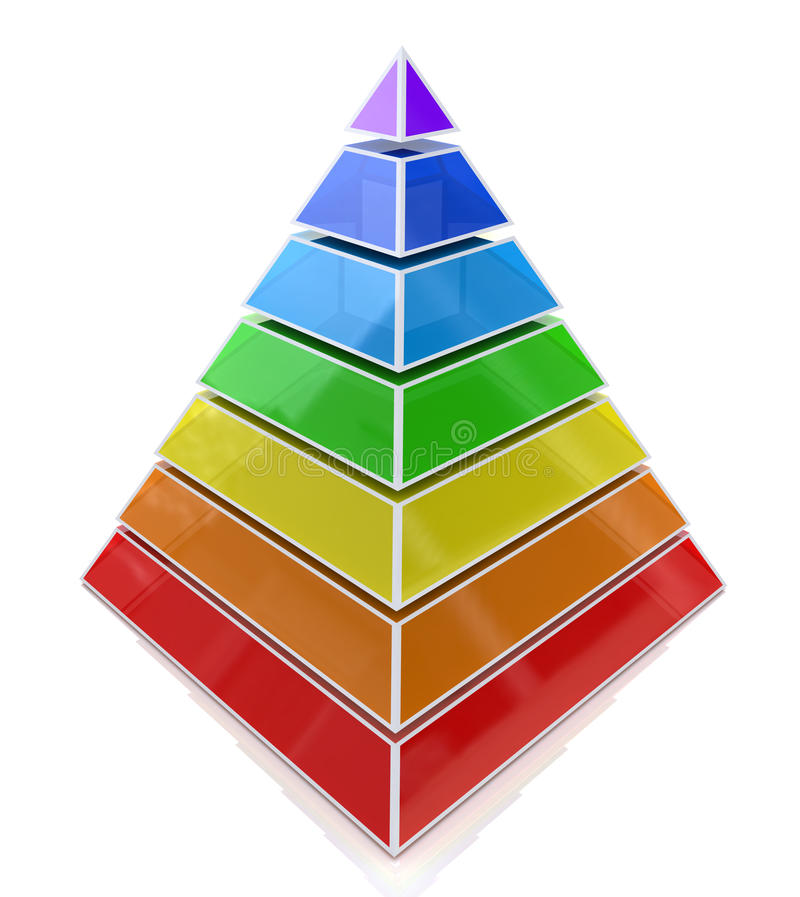 Questi livelli di potenzialità vengono generati e alimentati attraverso un percorso evolutivo tipico, articolato in quattro stadi fondamentali: accreditamento, accumulazione, ampliamento, attivazione. Ciascuno stadio è volto al raggiungimento di uno specifico livello di potenzialità, attraverso il presidio di un altrettanto specifico vettore evolutivo.
- Il primo vettore (identificazione) sintetizza i processi di marketing da cui dipendono la notorietà e l'immagine di marca. - Il secondo e il terzo (valorizzazione e astrazione) consentono di rafforzare tali componenti cognitive in termini di profondità, ampiezza, forza e positività. - L'ultimo vettore (sperimentazione) incide invece sulle dimensioni che regolano i processi di apprendimento organizzativo ed è pertanto alla base del contributo che la marca può fornire allo sviluppo delle risorse di conoscenza dell'impresa.
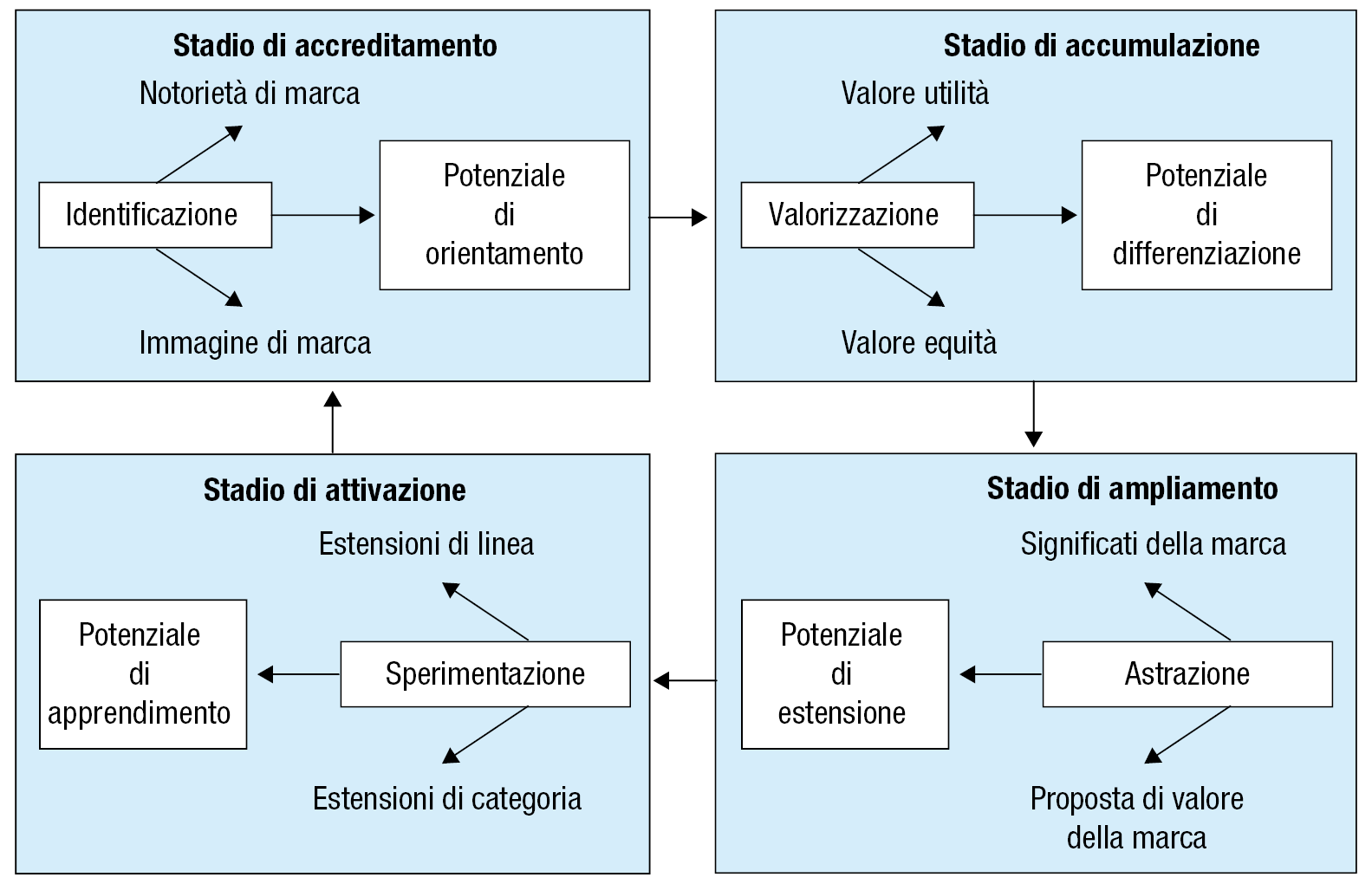 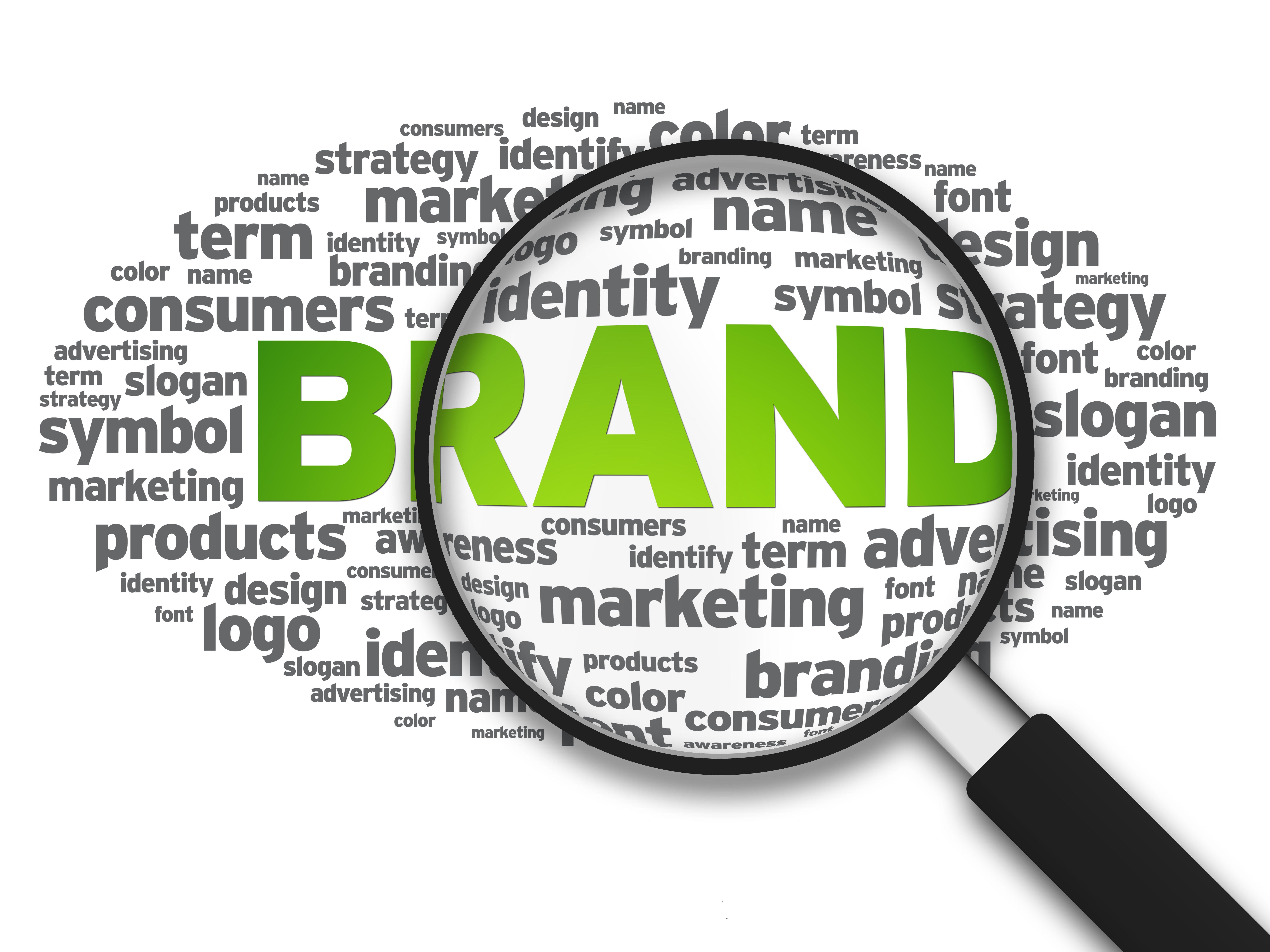 Il valore della marca (customer-based brand equity) è l'effetto differenziale che la brand knowledge esercita sulla risposta del consumatore alle attività di marketing realizzate dalla marca stessa.
La definizione proposta si basa su tre elementi chiave:
1. l'effetto differenziale, proprio perché il valore della marca deriva dall'esistenza di differenze nelle reazioni dei consumatori. Laddove non vi siano queste differenze, il prodotto di marca si può classificare come semplice merce o versione generica; in questo caso, probabilmente, la concorrenza si baserà in larga prevalenza sul prezzo;
2. la conoscenza della marca, che si esprime attraverso diverse componenti, per cui le differenze suddette sono il risultato della conoscenza della marca, articolata nella notorietà e nelle associazioni mentali;
3. la risposta del consumatore alle politiche di marketing, perché la risposta differenziale dei consumatori - che determina il valore della marca - si riflette nelle percezioni, nelle preferenze e nei comportamenti legati a tutte le attività di marketing poste in essere dalla marca.
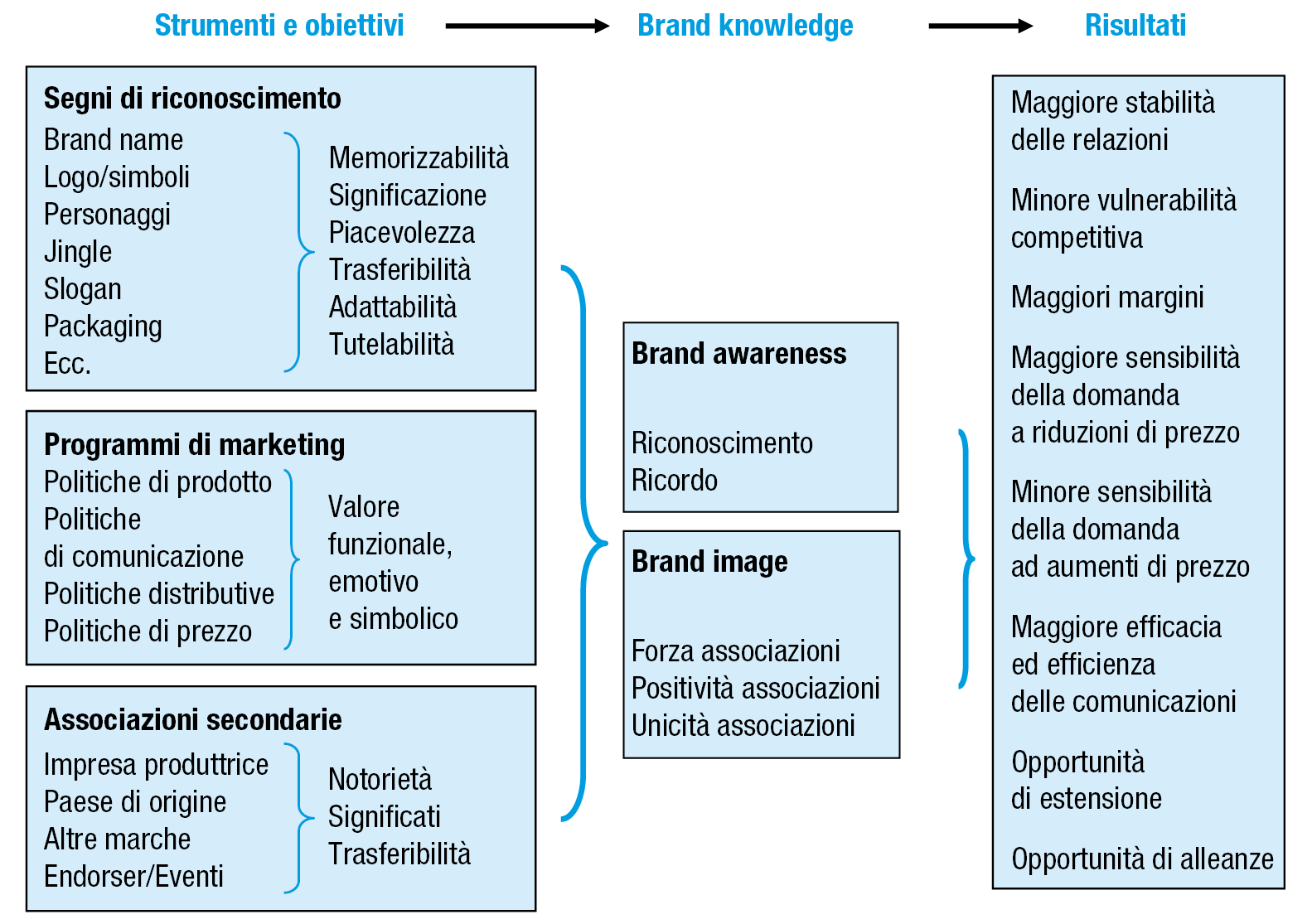